Особливості прийому до 
Вищих навчальних закладів 
у 2015 р.
За підтримкою Української інженерно-педагогічної академії
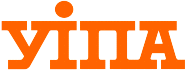 Особливості прийому до ВНЗ у 2015 р.
1. Обов’язково потрібні сертифікати зовнішнього незалежного оцінювання лише поточного 2015 року.
2. Потрібно надати 3 (або 4) сертифікати ЗНО:
 1 - обов’язковий з української мови, 
Інщі - згідно додатку до правил прийому конкретного ВНЗ:
або 2 - 3 сертифікати, або 1-2 сертифікати та творчий конкурс.

3. Мінімальний бал для допуску до участі у конкурсі за кожним сертифікатом встановлюється конкретним ВНЗ. 
Наприклад, в УІПА мінімальний бал для всіх сертифікатів встановлено – 100, 

в інших ВНЗ це може бути 120, 140 та інші;
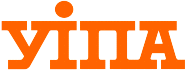 Особливості прийому до ВНЗ у 2015 р.
4. Сертифікати ЗНО з української мови та літератури і математики будуть двох рівнів: базовим або поглибленим.

Кожен ВНЗ самостійно встановлює, за яким рівнем складності він приймає сертифікат з цих дисциплін. 

Так, наприклад, правилами прийому Української інженерно-педагогічної академії встановлено базовий рівень,

інші ВНЗ мають право встановлювати або базовий або поглиблений рівні для кожної спеціальності окремо.
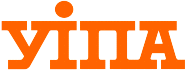 Особливості прийому до ВНЗ у 2015 р.
5. Кожен сертифікат ЗНО може мати свій коефіцієнт для кожної спеціальності.
Коефіцієнт сертифікатів для кожної спеціальності встановлюється правилами набору конкретного ВНЗ. 
Коефіцієнт може мати значення - 0,2; 0,3; 0,4 тощо.

Конкурсний бал обчислюється: 

сертифікат ЗНО №1 * Коефіцієнт 1
+
сертифікат ЗНО №2 * Коефіцієнт 2
 + 
сертифікат ЗНО №3 (або творчий конкурс)*Коефіцієнт 3
+
Бал атестата * Коефіцієнт 4

В деяких випадках, передбачених умовами прийому, додаються бали за особливі успіхи та/або за успішне закінчення підготовчих курсів, згідно розділу 4, пункту 2 Умов прийому України.




пріорітетність предметів ЗНО кожен ВНЗ встановлює шляхом застосування відповідних коефіцієнтів (0,2; 0,3; 0,5)
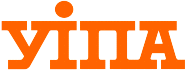 Особливості прийому до ВНЗ у 2015 р.
Приклад з додатку УІПА:
Приклад обчислення конкурсного балу для окремих специальностей : 
Проф. освіта. Транспорт: 
    сертиф. з укр. мови і літ. * 0,3 + сертиф. з матем. * 0,3 + сертиф. з іноз. мови * 0,3 + бал атестата * 0,1;
Проф. освіта. Електроніка: 
    сертиф. з укр. мови і літ. * 0,3 + сертиф. з фізики. * 0,4 + сертиф. з матем. * 0,2 + бал атестата * 0,1;
Проф. освіта. Дизайн: 
    сертиф. з укр. мови і літ. * 0,3 + сертиф. з істор. Укр. * 0,35 + творчий конк.* 0,25 + бал атестата * 0,1.
Особливості прийому до ВНЗ у 2015 р.
Таким чином, перед реєстрацією на ЗНО необхідно:

визначитися з переліком пріоритетних спеціальностей;
проконсультуватися в конкретних ВНЗ про необхідні сертифікати для вступу на обрані спеціальності та їх вагомість в  розрахунку конкурсного балу;
скласти найбільш повний  перелік назв обраних  спеціальностей та ВНЗ де є такі спеціальності;
визначити перелік необхідних сертифікатів, та рівні складності для української мови та літератури і математики.
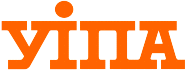 Особливості прийому до ВНЗ у 2015 р.
Після отримання сертифікатів ЗНО з 10 липня 2015 р.
починається процедура подання заяв на прийом.

1. Кількість заяв не може перевищувати 15.
2. Кожна заява має пріоритет від 1 до 15 (1 пріоритет найвищій).
3. Можна подати заяви до 5 ВНЗ.
4. В кожному ВНЗ можна подати заяви не більше ніж на 3 спеціальності.
5. Пріоритети в заявах вносяться до єдиної державної електронної бази з питань освіти  і не можуть бути ЗМІНЕНІ протягом вступної кампанії.

Основний конкурс проводиться на місця бюджетного замовлення.
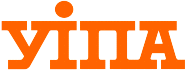 Особливості прийому до ВНЗ у 2015 р.
Інші умови:
На місця державного замовлення абітурієнт може бути зарахований лише в одному місці і тільки згідно з пріоритетами в заявах. Якщо місце зарахування не задовольнить абітурієнта, чи він не надасть вчасно оригіналів документів – 
він втрачає право навчання за бюджетним замовленням.

Вибору між кількома ВНЗ не буде – 
все буде встановлюватися автоматично за пріоритетами в заявах
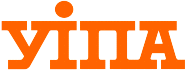 Особливості прийому до ВНЗ у 2015 р.
Таким чином, важливо правильно спланувати та оформити заяви.
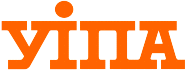 Умови прийому до ВНЗ у 2015 р.
5 ВНЗ
1 ВНЗ
2 ВНЗ
3 ВНЗ
4 ВНЗ
5 ВНЗ
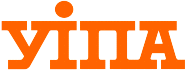 Умови прийому до ВНЗ у 2015 р.
1 ВНЗ
5 ВНЗ
1 спеціальність
2 спеціальність
3 спеціальність
2 ВНЗ
1 спеціальність
2 спеціальність
По 3 спеціальності
3 спеціальність
3 ВНЗ
1 спеціальність
2 спеціальність
3 спеціальність
4 ВНЗ
1 спеціальність
2 спеціальність
3 спеціальність
5 ВНЗ
1 спеціальність
2 спеціальність
3 спеціальність
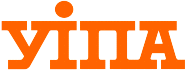 Умови прийому до ВНЗ у 2015 р.
1 ВНЗ
5 ВНЗ
1 спеціальність
2 спеціальність
3 спеціальність
2 ВНЗ
1 спеціальність
2 спеціальність
По 3 спеціальності
3 спеціальність
3 ВНЗ
1 спеціальність
2 спеціальність
3 спеціальність
=
4 ВНЗ
1 спеціальність
2 спеціальність
15 пріоритетів(1 пріоритет найвищій)
3 спеціальність
5 ВНЗ
1 спеціальність
2 спеціальність
3 спеціальність
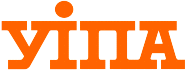 Умови прийому до ВНЗ у 2015 р.
1 ВНЗ
Потрібно вибрати перелік ВНЗ для подання заяв
2 ВНЗ
3 ВНЗ
4 ВНЗ
5 ВНЗ
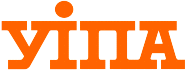 Умови прийому до ВНЗ у 2015 р.
1 ВНЗ
Потрібно вибрати перелік ВНЗ для подання заяв
2 ВНЗ
Можна подати лише до 5 ВНЗ
3 ВНЗ
4 ВНЗ
5 ВНЗ
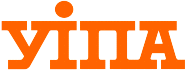 Умови прийому до ВНЗ у 2015 р.
1 ВНЗ
Потрібно вибрати перелік ВНЗ для подання заяв
2 ВНЗ
Можна подати лише до 5 ВНЗ
3 ВНЗ
Якщо Ви не пройдите за конкурсом не в одному з обраних ВНЗ – Ви втратите можливість навчання за державним замовленням. Залишиться лише можливість навчання за контрактом
4 ВНЗ
5 ВНЗ
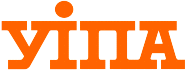 Умови прийому до ВНЗ у 2015 р.
1 ВНЗ
Високі показники ЗНО та атестату
Відомі ВНЗ та престижні спеціальності з великим конкурсом
2 ВНЗ
3 ВНЗ
4 ВНЗ
Можна подати лише до 5 ВНЗ
Правильно розставте пріоритети
Від 1 до 15, де 1 найвищій
5 ВНЗ
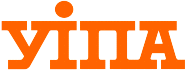 Умови прийому до ВНЗ у 2015 р.
1 ВНЗ
Високі показники ЗНО та атестату
Відомі ВНЗ та престижні спеціальності з великим конкурсом
2 ВНЗ
Низькі показники ЗНО та атестату
Інщі ВНЗ, чи спеціальності з меншим конкурсом
3 ВНЗ
4 ВНЗ
Можна подати лише до 5 ВНЗ
Правильно розставте пріоритети
Від 1 до 15, де 1 найвищій
5 ВНЗ
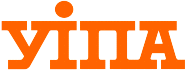 Умови прийому до ВНЗ у 2015 р.
1 ВНЗ
Високі показники ЗНО та атестату
Відомі ВНЗ та престижні спеціальності з великим конкурсом
2 ВНЗ
Низькі показники ЗНО та атестату
Інщі ВНЗ, чи спеціальності з меншим конкурсом
3 ВНЗ
Страховий варіант
4 ВНЗ
Можна подати лише до 5 ВНЗ
Правильно розставте пріоритети
Від 1 до 15, де 1 найвищій
5 ВНЗ
Умови прийому до ВНЗ у 2015 р.
Страховий варіант
1 ВНЗ
Середніми ВНЗ вибрати такі, де ви гарантовано поступите на потрібну спеціальність
2 ВНЗ
наприклад
3 ВНЗ
Українська інженерно-педагогічна академія
Весь спектр спеціальностей в одному УІПА:
4 ВНЗ
Професійна освіта.
Комп’ютерні технології
Електроніка
Електромеханіка
Телекомунікації та зв’язок 
Енергетика
Метрологія, стандартизація та сертифікація
Охорона праці
Зварювання
Машинобудування

Транспорт
Будівництво
Дизайн
Харчові технології
Видавничо-поліграфічна справа
Технологія виробів легкої промисловості
Економіка
Товарознавство
Побутове обслуговування
Тощо.
Можна подати лише до 5 ВНЗ
Правильно розставте пріоритети
Від 1 до 15, де 1 найвищій
5 ВНЗ
Умови прийому до ВНЗ у 2015 р.
Приклади варіантів розстановки пріоритетів
Можна подати лише до 5 ВНЗ
Правильно розставте пріоритети
Від 1 до 15, де 1 найвищій
Варіанти розстановки пріоритетів
1 Варіант розстановки пріоритетів
Можна подати лише до 5 ВНЗ
Правильно розставте пріоритети
Від 1 до 15, де 1 найвищій
Умови прийому до ВНЗ у 2015 р.
Варіанти розстановки пріоритетів
1 Варіант розстановки пріоритетів
Варіант розстановки пріоритетів з орієнтацією на ВНЗ
Можна подати лише до 5 ВНЗ
Правильно розставте пріоритети
Від 1 до 15, де 1 найвищій
Умови прийому до ВНЗ у 2015 р.
Варіанти розстановки пріоритетів з орієнтацією на ВНЗ
Варіант розстановки пріоритетів з орієнтацією на ВНЗ
Якщо важливо до якого  ВНЗ поступити
Можна подати лише до 5 ВНЗ
Правильно розставте пріоритети
Від 1 до 15, де 1 найвищій
Умови прийому до ВНЗ у 2015 р.
Варіанти розстановки пріоритетів з орієнтацією на ВНЗ
Обираємо 5 ВНЗ, в яких хотілось би навчатися, та розставляємо відповідно до уподобань
1 ВНЗ
2 ВНЗ
3 ВНЗ - УІПА
Не забуваємо про страховий варіант
4 ВНЗ
Можна подати лише до 5 ВНЗ
Правильно розставте пріоритети
Від 1 до 15, де 1 найвищій
5 ВНЗ
Умови прийому до ВНЗ у 2015 р.
Варіанти розстановки пріоритетів з орієнтацією на ВНЗ
1 ВНЗ
1 спеціальність
2 спеціальність
3 спеціальність
В кожному ВНЗ, обираємо три спеціальності, відповідно до уподобань чи низького конкурсу на вступ
2 ВНЗ
1 спеціальність
2 спеціальність
3 спеціальність
3 ВНЗ - УІПА
1 спеціальність
2 спеціальність
3 спеціальність
4 ВНЗ
1 спеціальність
2 спеціальність
Можна подати лише до 5 ВНЗ
Правильно розставте пріоритети
Від 1 до 15, де 1 найвищій
3 спеціальність
5 ВНЗ
1 спеціальність
2 спеціальність
Умови прийому до ВНЗ у 2015 р.
3 спеціальність
Варіанти розстановки пріоритетів з орієнтацією на ВНЗ
1 ВНЗ
1
1 спеціальність
2
2 спеціальність
3 спеціальність
3
2 ВНЗ
4
1 спеціальність
5
Далі оформляємо заяви в кожному ВНЗ та розставляємо пріоритети
2 спеціальність
6
3 спеціальність
3 ВНЗ - УІПА
7
пріоритети
1 спеціальність
8
2 спеціальність
9
3 спеціальність
4 ВНЗ
10
1 спеціальність
11
2 спеціальність
Можна подати лише до 5 ВНЗ
Правильно розставте пріоритети
Від 1 до 15, де 1 найвищій
12
3 спеціальність
13
5 ВНЗ
1 спеціальність
14
2 спеціальність
Умови прийому до ВНЗ у 2015 р.
15
3 спеціальність
Найвищій пріоритет
Варіанти розстановки пріоритетів з орієнтацією на ВНЗ
1 ВНЗ
1
1 спеціальність
2 спеціальність
2
3 спеціальність
3
2 ВНЗ
Оформляємо заяви в кожному ВНЗ та розставляємо пріоритети
4
1 спеціальність
2 спеціальність
5
6
3 спеціальність
3 ВНЗ - УІПА
пріоритети
7
1 спеціальність
Пріоритети розставляємо послідовно
8
2 спеціальність
9
3 спеціальність
4 ВНЗ
10
1 спеціальність
2 спеціальність
11
Можна подати лише до 5 ВНЗ
Правильно розставте пріоритети
Від 1 до 15, де 1 найвищій
12
3 спеціальність
5 ВНЗ
13
1 спеціальність
14
2 спеціальність
Умови прийому до ВНЗ у 2015 р.
15
3 спеціальність
Варіанти розстановки пріоритетів
2 Варіант розстановки пріоритетів
Можна подати лише до 5 ВНЗ
Правильно розставте пріоритети
Від 1 до 15, де 1 найвищій
Умови прийому до ВНЗ у 2015 р.
Варіанти розстановки пріоритетів
2 Варіант розстановки пріоритетів
Варіант розстановки пріоритетів з орієнтацією на спеціальність
Можна подати лише до 5 ВНЗ
Правильно розставте пріоритети
Від 1 до 15, де 1 найвищій
Умови прийому до ВНЗ у 2015 р.
Варіанти розстановки пріоритетів з орієнтацією на спеціальність
Варіант розстановки пріоритетів з орієнтацією на спеціальність
Якщо важливо на яку  спеціальність поступити
Можна подати лише до 5 ВНЗ
Правильно розставте пріоритети
Від 1 до 15, де 1 найвищій
Умови прийому до ВНЗ у 2015 р.
Варіанти розстановки пріоритетів з орієнтацією на спеціальність
Наприклад, обираємо 3 спеціальності, на яких хотілось би навчатися та розставляємо їх за уподобаннями
1
Комп’ютерні технології
2
Комп’ютерний дизайн
3
Програмування
Можна подати лише до 5 ВНЗ
Правильно розставте пріоритети
Від 1 до 15, де 1 найвищій
Умови прийому до ВНЗ у 2015 р.
Варіанти розстановки пріоритетів з орієнтацією на спеціальність
1 ВНЗ
Комп’ютерні технології
Комп’ютерний дизайн
Знаходимо 5 ВНЗ, де є такі спеціальності
Програмування
2 ВНЗ
Комп’ютерні технології
Комп’ютерний дизайн
Програмування
3 ВНЗ - УІПА
1
Комп’ютерні технології
Не забуваємо про страховий варіант
Комп’ютерні технології
2
Комп’ютерний дизайн
Комп’ютерний дизайн
Програмування
3
Програмування
4 ВНЗ
Комп’ютерні технології
Комп’ютерний дизайн
Можна подати лише до 5 ВНЗ
Правильно розставте пріоритети
Від 1 до 15, де 1 найвищій
Програмування
5 ВНЗ
Комп’ютерні технології
Комп’ютерний дизайн
Умови прийому до ВНЗ у 2015 р.
Програмування
Варіанти розстановки пріоритетів з орієнтацією                                на спеціальність
1 ВНЗ
1
1
Комп’ютерні технології
2
6
Комп’ютерний дизайн
3
11
Програмування
Знаходимо 5 ВНЗ, де є такі спеціальності
2 ВНЗ
4
2
Комп’ютерні технології
5
7
Комп’ютерний дизайн
6
12
Програмування
3 ВНЗ - УІПА
7
пріоритети
Пріоритети розставляємо за спеціальностями
3
Комп’ютерні технології
8
8
Комп’ютерний дизайн
9
13
Програмування
10
4 ВНЗ
4
Комп’ютерні технології
11
9
Комп’ютерний дизайн
Можна подати лише до 5 ВНЗ
Правильно розставте пріоритети
Від 1 до 15, де 1 найвищій
12
14
Програмування
13
5 ВНЗ
5
Комп’ютерні технології
14
10
Комп’ютерний дизайн
Умови прийому до ВНЗ у 2015 р.
15
15
Програмування
Варіанти розстановки пріоритетів з орієнтацією                                на спеціальність
1 ВНЗ
1
1
Комп’ютерні технології
2
6
Комп’ютерний дизайн
3
11
Програмування
Знаходимо 5 ВНЗ, де є такі спеціальності
2 ВНЗ
4
2
Комп’ютерні технології
5
7
Комп’ютерний дизайн
6
12
Програмування
3 ВНЗ - УІПА
7
пріоритети
Пріоритети розставляємо за спеціальностями
3
Комп’ютерні технології
8
8
Комп’ютерний дизайн
9
13
Програмування
10
4 ВНЗ
4
Комп’ютерні технології
11
9
Комп’ютерний дизайн
Можна подати лише до 5 ВНЗ
Правильно розставте пріоритети
Від 1 до 15, де 1 найвищій
12
14
Програмування
13
5 ВНЗ
5
Комп’ютерні технології
14
10
Комп’ютерний дизайн
Умови прийому до ВНЗ у 2015 р.
15
15
Програмування
Варіанти розстановки пріоритетів з орієнтацією                                на спеціальність
1 ВНЗ
1
1
Комп’ютерні технології
2
6
Комп’ютерний дизайн
3
11
Програмування
Знаходимо 5 ВНЗ, де є такі спеціальності
2 ВНЗ
4
2
Комп’ютерні технології
5
7
Комп’ютерний дизайн
6
12
Програмування
3 ВНЗ - УІПА
7
пріоритети
Пріоритети розставляємо за спеціальностями
3
Комп’ютерні технології
8
8
Комп’ютерний дизайн
9
13
Програмування
10
4 ВНЗ
4
Комп’ютерні технології
11
9
Комп’ютерний дизайн
Можна подати лише до 5 ВНЗ
Правильно розставте пріоритети
Від 1 до 15, де 1 найвищій
12
14
Програмування
13
5 ВНЗ
5
Комп’ютерні технології
14
10
Комп’ютерний дизайн
Умови прийому до ВНЗ у 2015 р.
15
15
Програмування
Найвищій пріоритет
Варіанти розстановки пріоритетів з орієнтацією                                на спеціальність
1
Комп’ютерні технології – 1 ВНЗ
2
Комп’ютерні технології – 2 ВНЗ
1 обрана
 спеціальність
3
Комп’ютерні технології – 3 ВНЗ - УІПА
4
Комп’ютерні технології – 4 ВНЗ
5
Комп’ютерні технології – 5 ВНЗ
6
Комп’ютерний дизайн – 1 ВНЗ
7
2 обрана
 спеціальність
Комп’ютерний дизайн – 2 ВНЗ
8
Комп’ютерний дизайн – 3 ВНЗ - УІПА
пріоритети
9
Комп’ютерний дизайн – 4 ВНЗ
10
Комп’ютерний дизайн – 5 ВНЗ
11
Програмування – 1 ВНЗ
Результат розстановки пріоритетів
12
3 обрана
 спеціальність
Програмування – 2 ВНЗ
13
Програмування – 3 ВНЗ - УІПА
14
Програмування – 4 ВНЗ
15
Програмування – 5 ВНЗ
Умови прийому до ВНЗ у 2015 р.
Варіанти розстановки пріоритетів
Варіант розстановки пріоритетів з орієнтацією на ВНЗ
Варіант розстановки пріоритетів з орієнтацією на спеціальність
Можуть бути й інші варіанти розстановки пріоритетів
Можна подати лише до 5 ВНЗ
Правильно розставте пріоритети
Від 1 до 15, де 1 найвищій
Умови прийому до ВНЗ у 2015 р.
Умови прийому до ВНЗ у 2015 р.
З 2 серпня, після оприлюднення рейтингових списків, починається процедура зарахування за хвилями
Можна подати лише до 5 ВНЗ
Правильно розставте пріоритети
Від 1 до 15, де 1 найвищій
Умови прийому до ВНЗ у 2015 р.
З 2 серпня, після оприлюднення рейтингових списків, починається процедура зарахування за хвилями
Пріоритети в заявах вносяться до єдиної державної електронної бази і не можуть бути ЗМІНЕНІ протягом вступної кампанії
Можна подати лише до 5 ВНЗ
Правильно розставте пріоритети
Від 1 до 15, де 1 найвищій
Процедура проведення зарахування
З 2 серпня, після оприлюднення рейтингових списків, починається процедура зарахування за хвилями
Пріоритети в заявах вносяться до єдиної державної електронної бази і не можуть бути ЗМІНЕНІ протягом вступної кампанії
Під час вступної компанії планується провести дві хвилі зарахувань.  

На першій хвилі планується зарахувати найбільшу кількість абітурієнтів відповідно до наданих пріоритетів.

Друга хвиля буде організована для перерозподілу місць державного замовлення, які звільнилися після скасування заяв на першій хвилі
Умови прийому до ВНЗ у 2015 р.
Процедура проведення зарахування
З 2 серпня, після оприлюднення рейтингових списків, починається процедура зарахування за хвилями
Пріоритети в заявах вносяться до єдиної державної електронної бази і не можуть бути ЗМІНЕНІ протягом вступної кампанії
Для кожної заяви автоматично розраховується 

конкурсний бал: 

сертифікат ЗНО №1 * Коефіцієнт 1
+
сертифікат ЗНО №2 * Коефіцієнт 2
 + 
сертифікат ЗНО №3 (або творчий конкурс) * Коефіцієнт 3
+
Бал атестата * Коефіцієнт 4
Умови прийому до ВНЗ у 2015 р.
Процедура проведення зарахування
З 2 серпня, після оприлюднення рейтингових списків, починається процедура зарахування за хвилями
Пріоритети в заявах вносяться до єдиної державної електронної бази і не можуть бути ЗМІНЕНІ протягом вступної кампанії
Для кожної заяви автоматично розраховується конкурсний бал
Для кожної спеціальності кожного ВНЗ формується рейтинговий список заяв за конкурсними балами (конкурсний бал обчислюється окрема для кожної спеціальності в кожному ВНЗ)

Чим більший конкурсний бал, тим вище місце заяви в рейтинговому списку для даної спеціальності в даному ВНЗ

Якщо кількість заяв у рейтинговому списку перевищує державне замовлення для даної  спеціальності в даному ВНЗ - автоматично скасовуються заяви з низьким рейтингом
Умови прийому до ВНЗ у 2015 р.
Процедура проведення зарахування
З 2 серпня, після оприлюднення рейтингових списків, починається процедура зарахування за хвилями
Пріоритети в заявах вносяться до єдиної державної електронної бази і не можуть бути ЗМІНЕНІ протягом вступної кампанії
Для кожної спеціальності кожного ВНЗ формується рейтинговий список заяв
Для кожної заяви автоматично розраховується конкурсний бал
Якщо кілька заяв одного абітурієнта за рейтингом отримують місця державного замовлення, автоматично зараховується лише заява з найвищим пріоритетом (1 - найвищий). Нижчі за пріоритетом  заяви автоматично скасовуються та вилучаються з рейтингових списків
Змінити автоматичний вибір за пріоритетом неможливо, можна лише відмовитися від наданого бюджетного місця

Після скасування за будь якою причиною заяви, бюджетне місце автоматично передається наступній у рейтинговому списку діючий заяві
Умови прийому до ВНЗ у 2015 р.
Процедура проведення зарахування
З 2 серпня, після оприлюднення рейтингових списків, починається процедура зарахування за хвилями
Пріоритети в заявах вносяться до єдиної державної електронної бази і не можуть бути ЗМІНЕНІ протягом вступної кампанії
Таким чином, слід дуже зважено підійти як до вибору сертифікатів ЗНО, так й до подальшого вибору ВНЗ та спеціальностей, яким Ви будете надавати пріоритети в заявах.
Для кожної спеціальності кожного ВНЗ формується рейтинговий список заяв
Для кожної заяви автоматично розраховується конкурсний бал
Якщо кілька заяв одного абітурієнта за рейтингом отримують місця державного замовлення, автоматично зараховується лише заява з найвищим пріоритетом (1 - найвищий). Нижчі за пріоритетом  заяви автоматично скасовуються та вилучаються з рейтингових списків
Змінити автоматичний вибір за пріоритетом неможливо, можна лише відмовитися від наданого бюджетного місця

Після скасування за будь якою причиною заяви, бюджетне місце автоматично передається наступній у рейтинговому списку діючий заяві
Умови прийому до ВНЗ у 2015 р.
Процедура проведення зарахування
З 2 серпня, після оприлюднення рейтингових списків, починається процедура зарахування за хвилями
Пріоритети в заявах вносяться до єдиної державної електронної бази і не можуть бути ЗМІНЕНІ протягом вступної кампанії
Таким чином, слід дуже зважено підійти як до вибору сертифікатів ЗНО, так й до подальшого вибору ВНЗ та спеціальностей, яким Ви будете надавати пріоритети в заявах.
Для кожної спеціальності кожного ВНЗ формується рейтинговий список заяв
Для кожної заяви автоматично розраховується конкурсний бал
Якщо кілька заяв одного абітурієнта за рейтингом отримують місця державного замовлення, автоматично зараховується лише заява з найвищим пріоритетом (1 - найвищий). Нижчі за пріоритетом  заяви автоматично скасовуються та вилучаються з рейтингових списків
Змінити автоматичний вибір за пріоритетом неможливо, можна лише відмовитися від наданого бюджетного місця

Після скасування за будь якою причиною заяви, бюджетне місце автоматично передається наступній у рейтинговому списку діючий заяві
Пам’ятайте!
15 заяв – 15 пріоритетів, 
(найвищий приоритет – 1)але лише 5 ВНЗ 
и по 3 спеціальності в кожному,після реєстрації заяв нічого не змінити
Умови прийому до ВНЗ у 2015 р.
Умови прийому до ВНЗ у 2015 р.
Строки проведення ЗНО
реєстрація на ЗНО відбудеться з 5 січня по 20 лютого 2015 року;
 тестування з української мови і літератури співпадає з державною атестацією випускників з цієї  дисципліни та проходить в квітні; 
 тестування з інших предметів буде проводитися в червні;
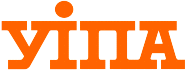 Строки прийому заяв і документів, вступних екзаменів, конкурсного відбору та зарахування на навчання
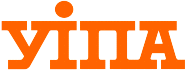 Порядок прийому заяв та документів для участі у конкурсі до ВНЗ
Вступники подають заяву на участь у конкурсі до ВНЗ в паперовій або електронній формі. 
До заяви, поданої в паперовій формі, вступник додає:
атестат або диплом молодшого спеціаліста та додаток до нього, оригінал, або копію;
 сертифікати відповідного рівня ЗНО видані у 2015 році, оригінали або копії;
 копію документа, що посвідчує особу та громадянство;
 шість кольорових фотокарток розміром 3*4 см.;
 Заява в електронній формі подається вступником шляхом заповнення електронної форми в режимі он-лайн;
 факт ознайомлення вступника з правилами прийому, наявною ліцензією, а також факт наявності/відсутності підстав для вступу поза конкурсом фіксується в заяві вступника і підтверджується його особистим підписом при поданні заяви у паперовій формі;
 обов’язково визначити пріоритети заяв від 1 до 15 (1 - найвищій).
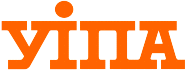 Зарахування поза конкурсом
Поза конкурсом зараховуються:
-  особи, яким відповідно до Закону України “Про статус ветеранів війни, гарантії їх соціального захисту” надане таке право;
інваліди І, ІІ груп та діти-інваліди віком до 18 років;
 особи, яким відповідно до Закону України “Про статус і соціальний захист громадян, які постраждали внаслідок Чорнобильської катастрофи”надане таке право;
 особи, яким відповідно до Закону України “Про підвищення престижності шахтарської праці” надане таке право;
 члени збірних команд України, які брали участь у міжнародних олімпіадах, перелік яких визначений центральним органом виконавчої влади у сфері освіти і науки;
 чемпіони і призери Олімпійських і Паралімпійських ігор – за спеціальностями в галузі фізичної культури та спорту.
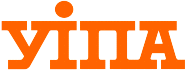 Реалізація права вступників на зарахування до ВНЗ на місця державного замовлення
Особи, які подали заяви в паперовій або в електронній формі та беруть участь у конкурсному відборі на місця державного замовлення зобов’язані до 05.08.2015 подати особисто оригінали документів, передбачених правилами прийому до ВНЗ, до приймальної комісії. Особи, які подали заяви в електронній формі, зобов’язані підписати власну електронну заяву, роздруковану у приймальній комісії.
	
Особи, які в установлені строки, не подали до приймальної комісії оригінали документів втрачають право на зарахування на навчання за державним замовленням.
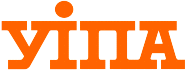 Дякуємо за увагу
Зробіть правильний вибір!Розставте пріоритети з розумом!
Особливості прийому до 
Вищих навчальних закладів 
у 2015 р.
За підтримкою Української інженерно-педагогічної академії
Усі спеціальності в одному ВНЗ
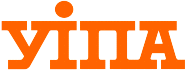